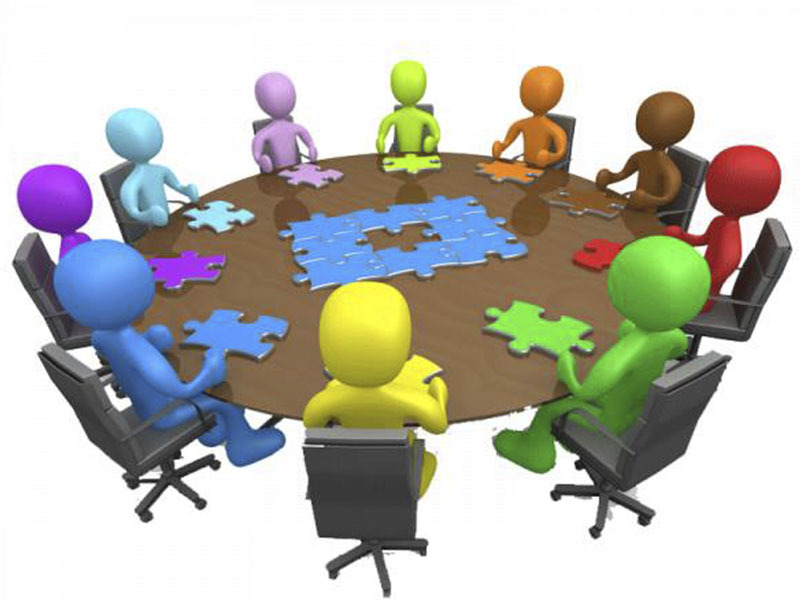 КУ «ЦПРПП ВМР»
Ключові функції супервізора або основні ролі наставника
Психолог  Ж.О. Воловодівська
Консультант  А.П. Дідик
Якості ефективного наставника
4
2
3
1
Ставлення і риси характеру
Професійна компетентність і досвід
Навички спілкування
Міжособистісні якості
1. Професійна компетентність і досвід
Колеги вважають його видатним педагогом
Підтримує професійні контакти
Розуміє правила і процедури школи
Володіє відмінними знаннями у сфері педагогіки і вікової психології
Вміє уважно спостерігати за тим, що відбувається у класі
Впевнений у своїх педагогічних навичках
Співпрацює з іншими педагогами і адміністрацією закладу освіти
Демонструє відмінні навички роботи в класі
Почуває себе впевнено під час відвідування його уроку іншими педагогами
Прагне оволодіти новими технологіями, які використовуються іншими вчителями
2  Ставлення і риси характеру
Має бажання бути зразком для наслідування іншими педагогам
Демонструє прагнення навчатися впродовж усього життя
Демонструє відданість професії педагога
Здатний самостійно мислити і навчатися на своїх помилках
Переконаний, що наставництво допомагає освітньому процесу
Прагне ділитися інформацією та ідеями з колегами
Готовий відстоювати інтереси колег
Життєрадісний, гнучкий, наполегливий і сприйнятливий
3. Навички спілкування
Здатний сформулювати ефективні стратегії викладання
Повний ентузіазму і любові до своєї справи
Володіє навичками активного слухання
Вміє ставити запитання, які сприяють осмисленню і розумінню
Критикує позитивно і продуктивно
Ефективно використовує час
Тактовний і дотримується конфіденційності
Надає ефективний зворотній зв’язок
4   Міжособистісні якості
Здатний побудувати довірливі професійні відносини
Знає, як виразити турботу щодо емоційних і професійних потреб учителя
Уважний до делікатних поточних питань
Успішно співпрацює з представниками інших культур
Легко йде на контакт і налагоджує взаємовідносини
Терплячий і неприскіпливий
СПІВПРАЦЯ МІЖ НАСТАВНИКОМ  
І КЕРІВНИКОМ ЗАКЛАДУ ОСВІТИ
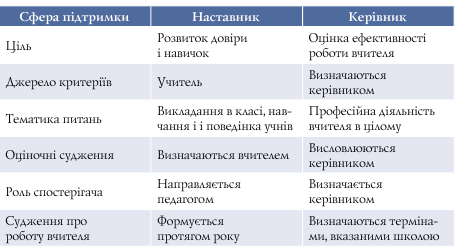 ОСНОВНІ РОЛІ НАСТАВНИКА
Фасилітатор - вчитель, основне завдання якого полягає в стимулюванні та направленні процесу самостійного пошуку інформації 
:
Лідер той, хто веде; перший, що йде попереду
Консультант - той, хто дає консультації з питань свого фаху.
Тренер - викладач, веде навчально-тренувальну роботу, направлену на виховання та вдосконалення майстерності,
 розвиток функціональних можливостей
ОСНОВНІ РОЛІ НАСТАВНИКА
Фасилітатор:
Лідер:
Слово фасилітатор походить від англійського слова «facilitate»,
що означає «полегшувати». Фасилітатор проводить зустрічі з метою встановлення діалогу, спільного прийняття рішень, планування або вирішення завдань Фасилітатор визначає правила проведення дискусії і слідкує за тим, щоб дискусія не виходила за рамки визначеної теми чи процесу. 
Зазвичай  фасилітатор  не  обов`язково  володіє  глибокими  знаннями  з теми, що обговорюється.
Бути лідером означає вести за собою. Роль лідера полягає у розширенні кругозору педагога, набутті і використанні ним нових навичок і умінь. 
Лідер може виступати в різних ролях: експерт, колега, товариш, і використовувати різні способи надання інформації: лекція, спільне навчання, робота в групах тощо. Ефективні лідери чітко знають, яких результатів вони хочуть досягнути тим чи іншим способом і постійно оцінюють, чи вдалося їм це.
ОСНОВНІ РОЛІ НАСТАВНИКА
Консультант:
Тренер:
Тренувати – означає готувати педагога до досягнення його цілей і одночасно  допомагати  йому  у  розвитку  власних  навичок  планування, рефлексії, рішення завдань і прийняття рішень. Тренер займає терплячу позицію і застосовує такі технології, як відкриті запитання, парафраз, з`ясування чи зондування. Умілий тренер акцентує увагу на процесі мислення, сприйняття і прийняття рішення, для того, щоб виробити у педагога самостійний підхід до навчання.
Консультант може володіти специфічною інформацією з певного питання чи бути експертом у сфері змісту чи освітнього процесу. Як фахівець, консультант передає свої знання іншій особі. Як експерт у сфері змісту, консультант заохочує інших застосовувати певні методи, впроваджувати певні програми чи купувати певні навчальні матеріали. Як 
експерт у сфері освітнього процесу, консультант надає методичні рекомендації. Щоб бути ефективним консультантом, необхідно завоювати довіру педагога і пам`ятати про спільно визначені цілі і очікування.
СПІВПРАЦЯ МІЖ НАСТАВНИКОМ І ПЕДАГОГОМ
Як Ваш наставник, я:
готова  до  співпраці  відповідно до нашого плану
буду працювати з Вами для вирішення завдань і слухати Вас
буду дотримуватися відповідного графіку і намагатися виправдати інші очікування 
допоможу  Вам  знайти  власні відповіді на Ваші запитання
розповім і продемонструю, що я дізналася в процесі нашого спілкування
відповім на запитання щодо наших взаємостосунків
збережу  конфіденційність  інформації, отриманої від Вас
не буду втручатися у Ваші взаємостосунки з колегами чи керівництвом  школи,  але  допоможу проаналізувати  причини  Вашого занепокоєння
СПІВПРАЦЯ МІЖ НАСТАВНИКОМ І ПЕДАГОГОМ
Як Ваш підопічний, я:
готова до співпраці відповідно до нашого плану
буду  Вас  слухати,  вирішувати поставлені  завдання  та  інформувати Вас про результати
буду  дотримуватися  відповідного  графіку  і  намагатися  виправдати інші очікування
буду  визначати  свої  потреби, виділяти цілі і завдання відповідно угоді, укладеній напочатку нашої співпраці
відповім  на  запитання  щодо наших взаємовідносин
не буду очікувати від Вас вирішення  моїх  проблем  з  керівництвом  чи  колегами.  Проте, я буду цінувати Ваше терпіння і увагу під час розмови про ці проблеми  і  буду  намагатися вирішити їх самостійно